Necrosis
Necrosis is death of cell and tissues in the living animal 
Necrosis is defined as a localised area of death of tissue followed later by degradation of tissue by hydrolytic enzymes librated from dead cells 
It is invariably accompanied by Inflammatory reaction
Necrosis usually affects a group of contigous cells (in contrast to apoptosis which involves a single cell)
There are inflammatory changes in the surrounding tissue (in contrast to apoptosis where there is no inflammatory changes) .
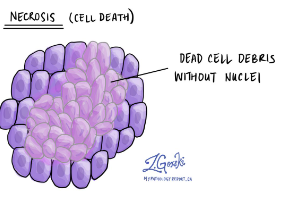 CAUSES
Hypoxia 
Ischemia 
Physical agents 
Chemical agents 
Biological agents 
Hypersensitivity
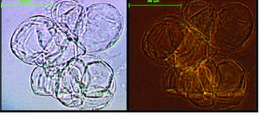 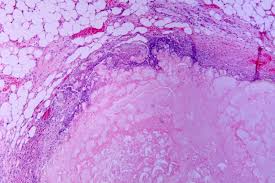 Types
Coagulative Necrosis (most common)
Colliquative / Liquefactive necrosis 
Caseous Necrosis 
Fat Necrosis 
Fibrinoid Necrosis
COAGULATIVE NECROSIS
Most common type of Necrosis 
Architectural outlines persist but cellular and nuclear details are lost (Ghost cells)
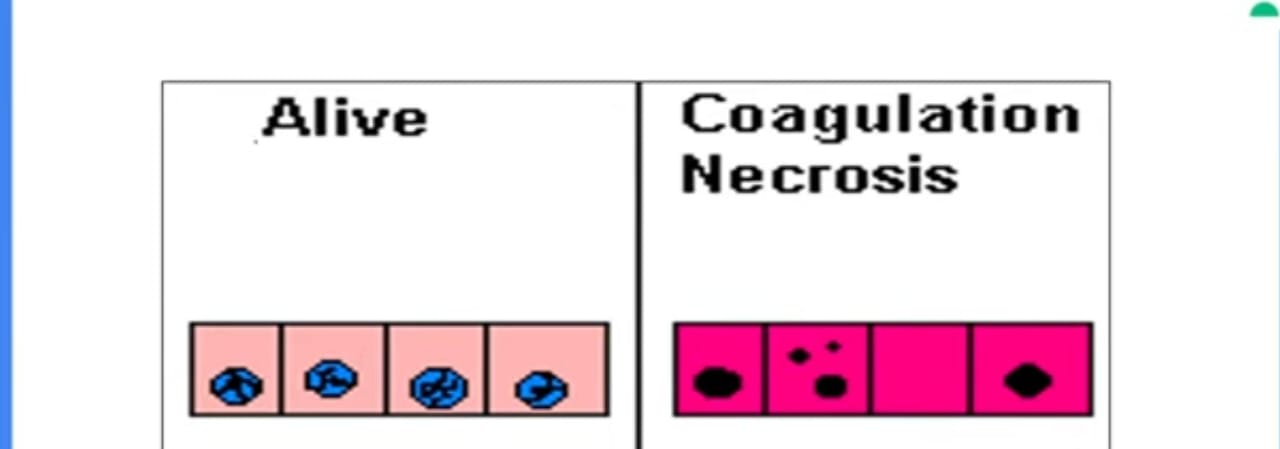 CAUSES
Ischemia due to thrombosis / embolism in all organs expect brain (Amongst solid organs brain is the only exception i.e., it is the only solid organ in which ischemia leads to liquefactive necrosis and not coagulative necrosis )
Mild burns (Thermal injury)
Zenker’s degeneration necrosis
GROSS apperance
Focus in the early stage is pale , firm, and slightly swollen
With progression , the affected area becomes more yellowish , softer and shrunken .
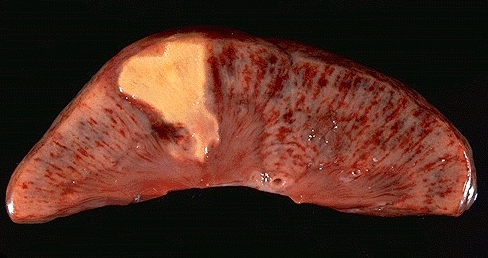 Microscopic apperance
Tomb stones i.e., outlines of the cells are retained and the cell type can still be recognized but their cytoplasmic and nuclear details are lost 
The necrosed cells are swollen and have more eosinophillic cytoplasm than the normal 
These cell show nuclear changes of pyknosis , 
     Karyorrhexis and karyolysis 
Eventually , the necrosed focus is infiltrated by inflammatory cells
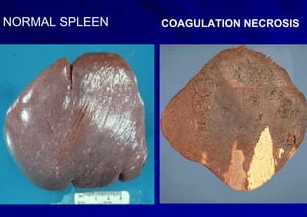 LIQUEFACTION OR COLLIQUATIVE NECROSIS
Liquefaction or colliquative necrosis


 Hydrolytic enzmyes in tissue degradation have 
a dominant role in causing semi-fluid material 
Their architectural details as well as cytoplasmic and nuclear details are lost
CAUSES
Pyrogenic bacterial infections attract nutrophills. Bacterial and leukocytic enzymes liquefy dead cells and tissue .
Ischemic necrosis of brain
GROSS APPEARANCE
Affected area is soft with liquefied centre containing necrotic debris 
Later , a cyst wall is formed .
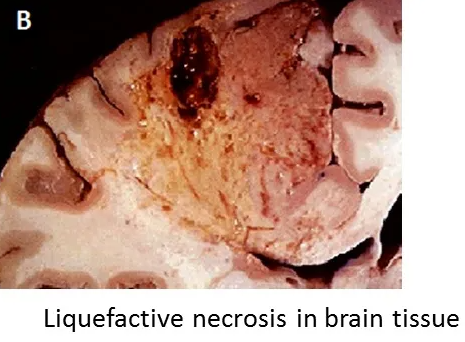 Microscopic apperance
No architectural or cellular details are visible in the area of necrosis .
The necrotic area usually appears as a cavity containing a mass of necrotic neutrophills , bacteria and tissue debris 
The entire necrotic mass is surrounded by a fibrous connective capsule/cyst wall 
The cyst wall is formed by proliferating capillaries , inflammatory cells and gliosis
Caseous necrosis
Dead tissue is converted into a homogenous , granular mass resembling cottage cheese .
Their architectural details as wall as cytoplasmic and nuclear details are lost 
Accumulation of amorphous (no structure) debris with in an area of necrosis .
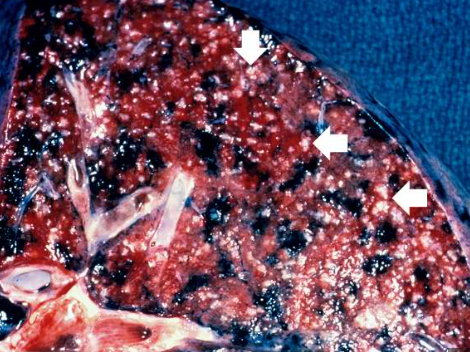 CauseS
Associated with lesions of 
 Mycobacterium tuberculosis 
 syphilis 
 Fungi (Histoplasma , coccidiodomycosis )
GROSS APPEARANCE
Foci of caseous necrosis resemble dry cheese and are soft , granular and yellowish .
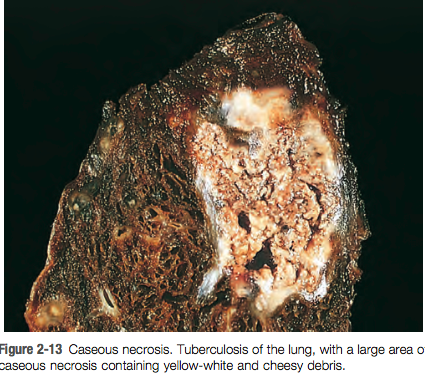 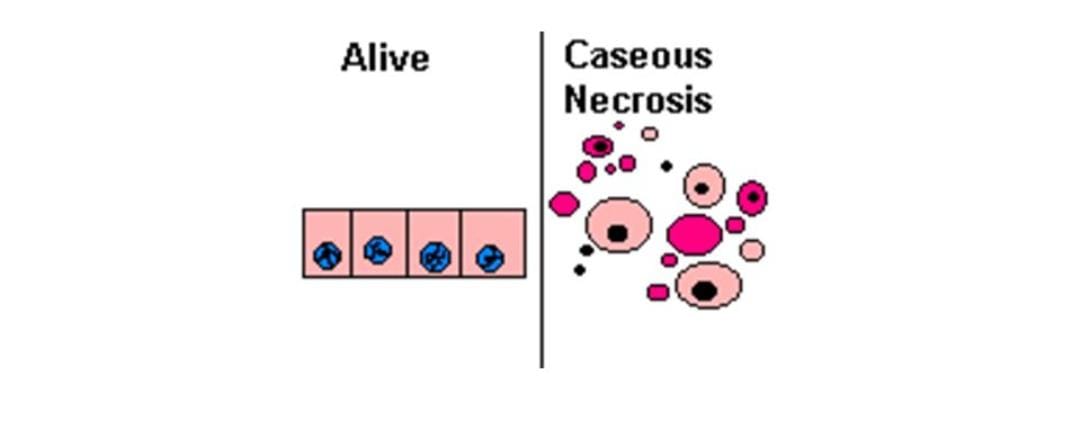 Microscopic appearance
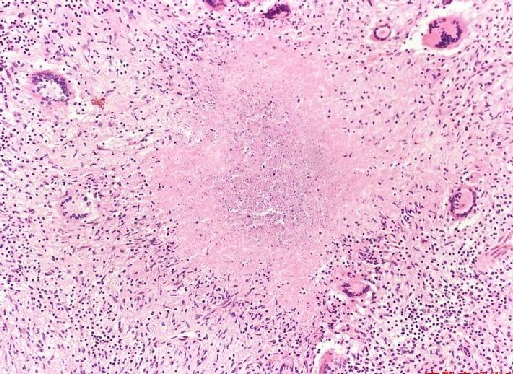 Fat necrosis
Fat necrosis is a special form of cell death occuring at mainly Fat-rich anatomic locations in the body 
Death of adipose tissue in a living animal
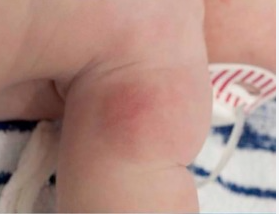 CAUSES
Pancreatic (acute pancreatitis)
Traumatic (breast)
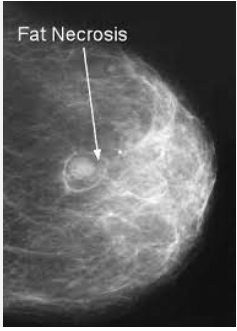 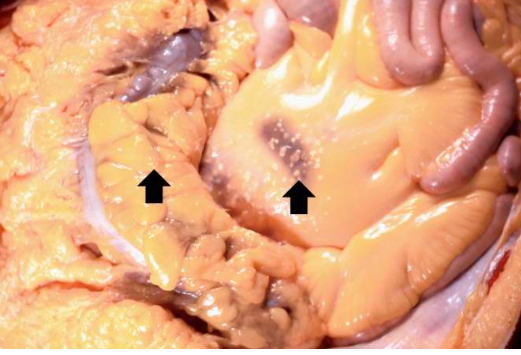 GROSS APPEARANCE
Fat necrosis appears as yellowish-white and firm deposits .
Formation of calcium soaps imparts the necrosed foci firmer and chalky white appearance
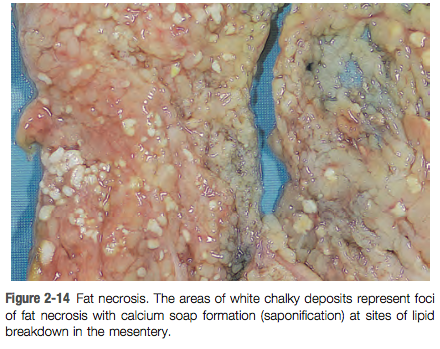 Microscopic APPEARANCE
FIBRINOID NECROSIS
Fibrinoid necrosis is characterized by deposition of fibrin –like material which has the staining properties of fibrin 
The fibrin like material is deposited in wall of blood vessels
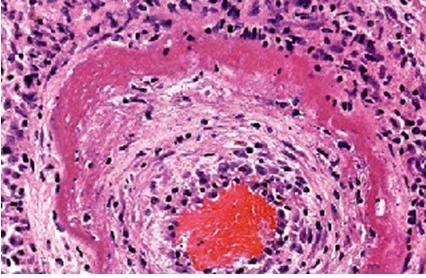 Causes
Immunological injury of vessel wall (e.g. in immune complex vasculitis , autoimmune disease , arthus reaction etc) 
Arterioles in hypertension , peptic ulcer etc .
MICROSCOPIC APPERANCE